Lorem Ipsum Dolor Set
FEBRUARY BOARD MEETING 2023
Date
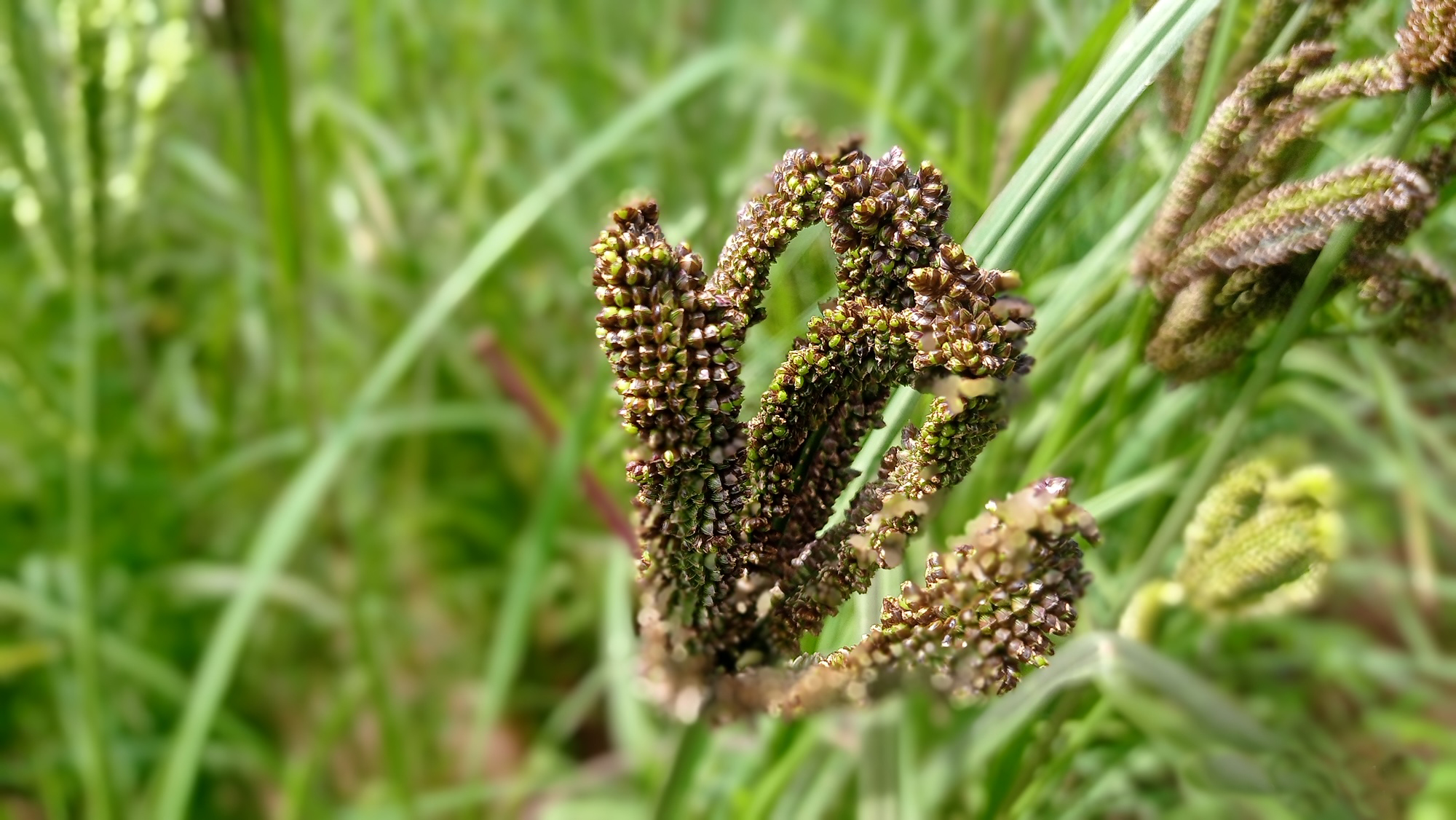 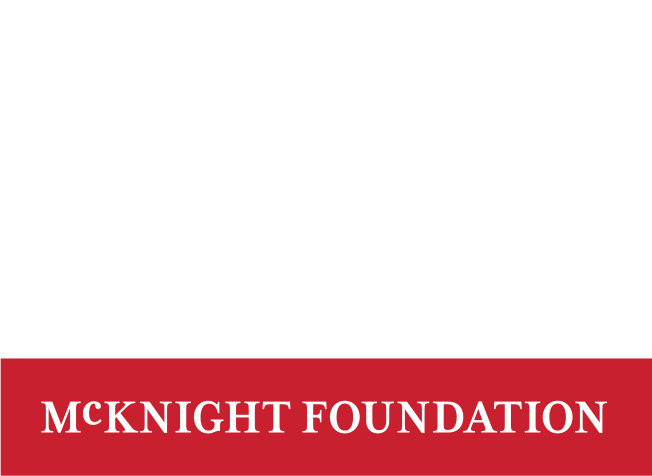 Lorem Ipsum Dolor Set Amet
Date